Программа молитвенной недели 2020
ИИСУС ХРИСТОС СКАЗАЛ О СЕБЕ: «Я  ЕСМЬ...»
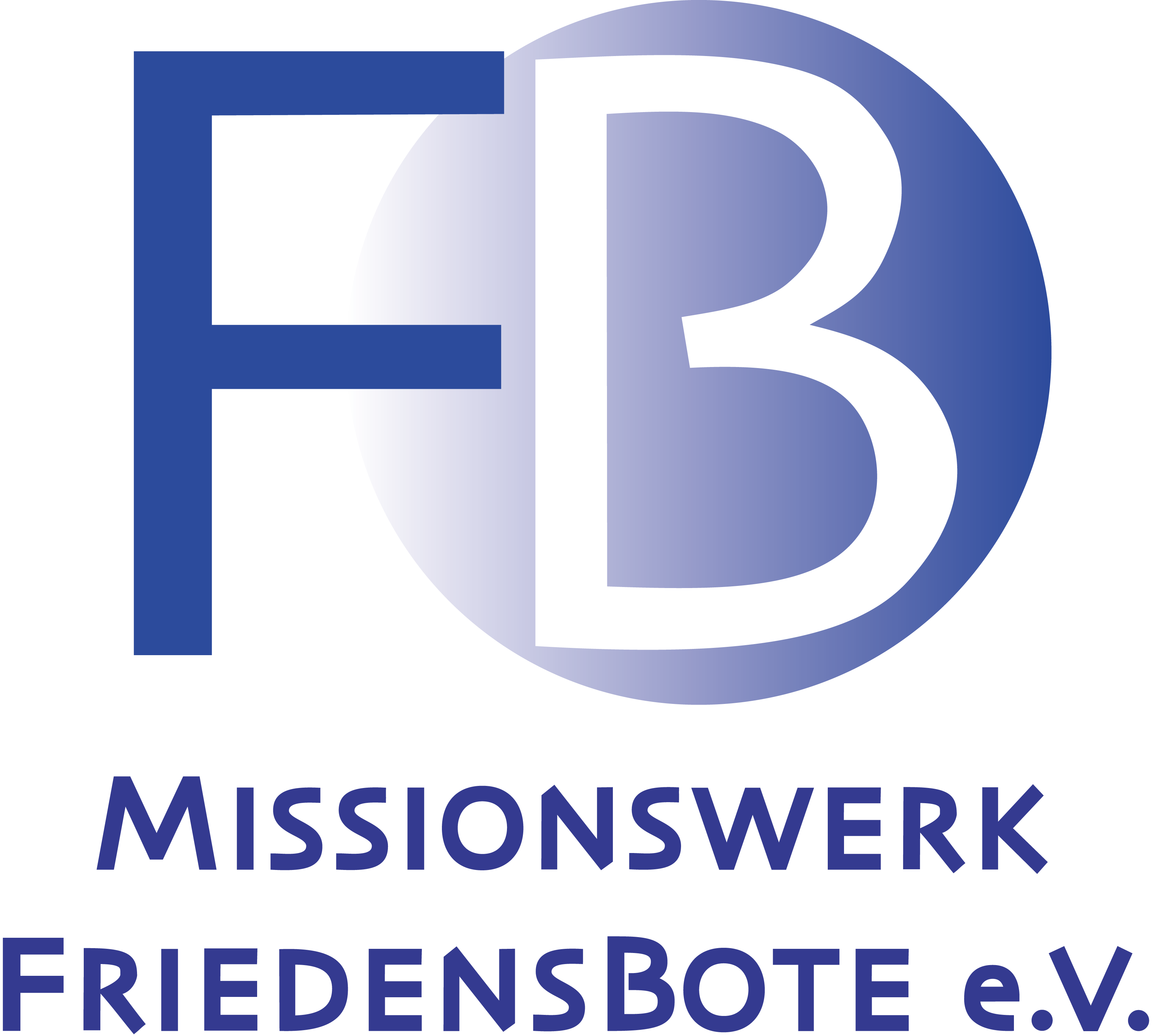 ИИСУС ХРИСТОС – СВЕТ МИРУ
Иисус сказал: 
«…Я – свет миру; кто последует за Мною, 
тот не будет ходить во тьме, 
но будет иметь свет жизни» (Ин. 8,12).
1-Й ДЕНЬ | БЛАГОДАРЕНИЕ
ИИСУС ХРИСТОС – СВЕТ МИРУ
МЫ БЛАГОДАРИМ ГОСПОДА
за то, что Он оставил славу небес и принес свет жизни в наш темный мир; 
за то, что Его свет избавил нас от тьмы, в которой мы некогда жили; 
за то, что Он заботливо вел и хранил нас в течение прошедшего года и, несмотря на наши ошибки, был нам верен.
ИИСУС ХРИСТОС – СВЕТ МИРУ
МЫ МОЛИМСЯ ГОСПОДУ
о том, чтобы Его свет всегда озарял наши сердца и помышления; 
о способности проверять в Его свете свое личное духовное состояние, жить и возрастать в обновлении нашего посвящения; 
о том, чтобы Он помог нам быть носителями Его света; 
о том, чтобы Он учил нас пребывать в Его свете и любить наших ближних.
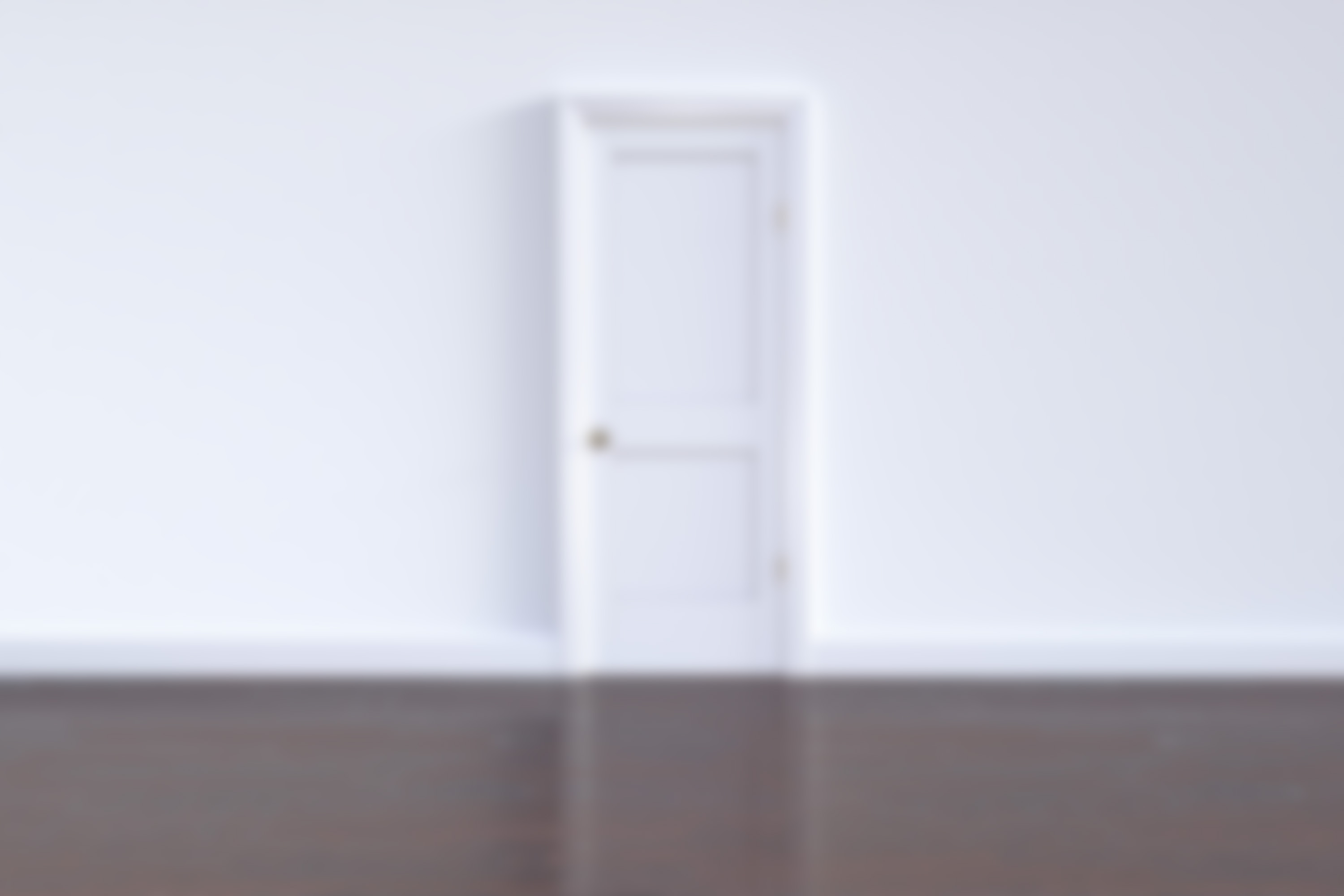 ИИСУС ХРИСТОС – ДВЕРЬ В ВЕЧНУЮ ЖИЗНЬ
Иисус сказал: «…Я – дверь овцам. Все, сколько их ни приходило предо Мною, суть воры и разбойники; но овцы не послушали их. Я есмь дверь: кто войдет Мною, тот спасется, и войдет, и выйдет, и пажить найдет» (Ин. 10,7–9).
2-Й ДЕНЬ| БЛАГОДАТЬ И ИСКУПЛЕНИЕ
ИИСУС ХРИСТОС – ДВЕРЬ В ВЕЧНУЮ ЖИЗНЬ
МЫ БЛАГОДАРИМ ГОСПОДА
за то, что Он – открытая дверь для всех, кто хочет войти и получить спасение; 
за то, что каждый, входящий в эту дверь, обретает защиту, радость и мир; 
за «добрые пажити» в общении с Ним и Его детьми во время богослужений; 
за пищу, одежду и кров.
ИИСУС ХРИСТОС – ДВЕРЬ В ВЕЧНУЮ ЖИЗНЬ
МЫ МОЛИМСЯ ГОСПОДУ
о том, чтобы Он помог нам распознавать опасные двери, уводящие от Бога, и не входить в них; 
о погибающих грешниках, игнорирующих или еще не нашедших открытую дверь спасения в Иисусе Христе; 
о людях, страдающих от войн, стихийных бедствий и бедности.
ИИСУС ХРИСТОС – ЕДИНСТВЕННЫЙ ПУТЬ К ОТЦУ
Иисус сказал: «…Я есмь путь и истина и жизнь; никто не приходит к Отцу, как только через Меня» (Ин. 14,6)
3-Й ДЕНЬ | ЛИЧНОЕ БЛАГОВЕСТИЕ И МИССИОНЕРСКОЕ СЛУЖЕНИЕ
ИИСУС ХРИСТОС – ЕДИНСТВЕННЫЙ ПУТЬ К ОТЦУ
МЫ БЛАГОДАРИМ ГОСПОДА
за то, что Он стал для нас ясным, надежным и радостным путем к небу;
за Его Слово истины – Библию; 
за новую жизнь во Христе.
за привилегию быть Его свидетелями и вести к Нему грешников.
ИИСУС ХРИСТОС – ЕДИНСТВЕННЫЙ ПУТЬ К ОТЦУ
МЫ МОЛИМСЯ ГОСПОДУ
о пробуждении в каждом христианине желания благовествовать о Христе; 
о наших правителях, чтобы и они познали Божий путь, истину и жизнь; 
о духовном пробуждении в нашей местности и стране;
ИИСУС ХРИСТОС – ЕДИНСТВЕННЫЙ ПУТЬ К ОТЦУ
МЫ МОЛИМСЯ ГОСПОДУ
о наших братьях и сестрах во всем мире, переносящих гонения за проповедь Евангелия; 
о том, чтобы израильский народ познал в Иисусе Христе обещанного Мессию.
ИИСУС ХРИСТОС – ДОБРЫЙ ПАСТЫРЬ
Иисус сказал: 
«Я есмь пастырь добрый: 
пастырь добрый полагает жизнь свою за овец... 
Я есмь пастырь добрый, и знаю Моих, 
и Мои знают Меня» (Ин. 10:11, 14).
4-Й ДЕНЬ | СЕМЬЯ, ЦЕРКОВЬ
ИИСУС ХРИСТОС – ДОБРЫЙ ПАСТЫРЬ
МЫ БЛАГОДАРИМ ГОСПОДА
за то, что Он стал нашим добрым Пастырем, Спасителем и Другом; 
за то, что можем жить и трудиться в учрежденных Им семье и церкви; 
за Его пример жертвенной любви, которой мы учимся подражать в семьe и церкви.
ИИСУС ХРИСТОС – ДОБРЫЙ ПАСТЫРЬ
МЫ МОЛИМСЯ ГОСПОДУ
о более глубоком познании Его любви к нам, укрепляющей нашу взаимную верность в супружестве и в семьях; 
о нашей молодежи и детях, чтобы они любили доброго Пастыря, верно следовали за Ним и возрастали в вере; 
о добром свидетельстве наших семей и церквей перед окружающими; 
о пастырях и о других ответственных служителях и тружениках в наших церквах.
ИИСУС ХРИСТОС – ХЛЕБ ЖИЗНИ
Иисус сказал: «…Я есмь хлеб жизни; приходящий ко Мне не будет алкать, 
и верующий в Меня не будет жаждать никогда… Я хлеб живой, 
сшедший с небес; ядущий хлеб сей будет жить вовек; хлеб же, 
который Я дам, есть Плоть Моя, которую Я отдам за жизнь мира» (Ин. 6:35, 51).
5-Й ДЕНЬ | ДУХОВНОЕ ПИТАНИЕ
ИИСУС ХРИСТОС – ХЛЕБ ЖИЗНИ
МЫ БЛАГОДАРИМ ГОСПОДА
за то, что Он отдал Свое тело на смерть, чтобы избавить нас от мук ада. «…Ранами Его вы исцелились» (1 Петра 2,24); 
за то, что все, приходящие к Нему, могут удовлетворить свой духовный голод; 
за то, что и нам доверено жертвенно служить нашим ближним по примеру Христа.
ИИСУС ХРИСТОС – ХЛЕБ ЖИЗНИ
МЫ МОЛИМСЯ ГОСПОДУ
о том, чтобы Он даровал нам понимание необходимости утоления духовного голода; 
о том, чтобы через нас Он удовлетворял духовные потребности людей, ищущих Его; 
о том, чтобы Он учил нас быть внимательными и чуткими к нуждам наших ближних; 
о вдовах и сиротах.
ИИСУС ХРИСТОС – ИСТИННАЯ ВИНОГРАДНАЯ ЛОЗА
Иисус сказал: 
«Я есмь истинная виноградная лоза, а Отец Мой – виноградарь… Я есмь лоза, а вы – ветви; кто пребывает во Мне, 
и Я в нем, тот приносит много плода; 
ибо без Меня не можете делать ничего» (Ин. 15:1, 5).
6-Й ДЕНЬ | ПОКАЯНИЕ, ПРИМИРЕНИЕ, ОСВЯЩЕНИЕ
ИИСУС ХРИСТОС – ИСТИННАЯ ВИНОГРАДНАЯ ЛОЗА
МЫ БЛАГОДАРИМ ГОСПОДА
за тесное единство с Ним, сравнимое с общностью лозы и ветвей; 
за то, что Он открыл нам глаза на нашу неспособность делать без Него добрые дела; 
за то, что Он, небесный Виноградарь, озабочен добрыми плодами в нашей жизни.
ИИСУС ХРИСТОС – ИСТИННАЯ ВИНОГРАДНАЯ ЛОЗА
МЫ МОЛИМСЯ ГОСПОДУ
о мирных отношениях с нашими близкими; 
об очищении нашего сердца и сознания от плотских греховных увлечений, разделяющих нас с Иисусом Христом; 
о глубоком понимании нашего редназначения – быть плодоносными для Христа.
ИИСУС ХРИСТОС – ВОСКРЕСЕНИЕ И ЖИЗНЬ
Иисус сказал: 
«…Я есмь воскресение и жизнь; 
верующий в Меня, если и умрет, оживет. 
И всякий, живущий и верующий в Меня, 
не умрет вовек» (Ин. 11,25–26).
7-Й ДЕНЬ | ГОТОВНОСТЬ К ПРИШЕСТВИЮ ИИСУСА ХРИСТА
ИИСУС ХРИСТОС – ВОСКРЕСЕНИЕ И ЖИЗНЬ
МЫ БЛАГОДАРИМ ГОСПОДА
за то, что Он умер за наши грехи и воскрес для нашего оправдания; 
за уверенность в спасении и избавление от страха перед смертью; 
за то, что Он воскресит и преобразит наше уничиженное тело так, что оно будет сообразно славному Телу Его (Фил. 3,20–21).
ИИСУС ХРИСТОС – ВОСКРЕСЕНИЕ И ЖИЗНЬ
МЫ МОЛИМСЯ ГОСПОДУ
о большем познании Его и силы Его воскресения (Фил. 3,10–11); 
о том, чтобы Он изменил сердца наших близких, которые еще далеки от Него; 
о содействии нашему свидетельству в мире, чтобы еще многие примирились с Богом и разделили радость вечной жизни со всеми спасенными.